Администрация Первомайского сельского поселения
~ БЮДЖЕТ  ДЛЯ  ГРАЖДАН ~
Бюджет Первомайского сельского поселения Миллеровского района
на 2018 год и на плановый период 
2019 и 2020 годов

(материалы подготовлены с учетом приказа Минфина России от 22.09.2015 № 145н 
«Об утверждении методических рекомендаций по представлению бюджетов субъектов Российской Федерации и местных бюджетов и отчетов об их исполнении в доступной для граждан форме»)
2
Администрация Первомайского сельского поселения
Прогноз социально-экономического развития Первомайского сельского поселения
на 2018-2020 годы
Основные направления бюджетной и налоговой политики Первомайского сельского поселения
на 2018-2020 годы 
(Постановление от 26.09.2017 № 80)
Основа формирования бюджета Первомайского сельского поселения Миллеровского районана 2018 год и на плановый период 2019 и 2020 годов
Муниципальные программы Первомайского сельского поселения
(изменения в них)
Областной закон от 21.12.2017 №1303-ЗС
 «Об областном бюджете на 2018 год и на плановый период 2019 и 2020 годов»
3
Администрация Первомайского сельского поселения
Особенности составления бюджета Первомайского сельского поселения Миллеровского района на 2018 год и на плановый период 2019 и 2020 годов
Приостановлена норма о необходимости принятия решений о внесении изменений в законодательство о налогах и сборах, приводящих к изменению доходов бюджета, до внесения проекта решения о бюджете в представительный орган
В составе основных характеристик бюджета не предусматриваются условно-утверждаемые расходы
Параметры планового периода в ведомственной структуре 
расходов сформированы в виде абсолютных величин (без увеличения или уменьшения утверждённых параметров трёхлетнего бюджета)
Оптимизирован формат и состав приложений к проекту, утверждающих бюджетные ассигнования. Предусмотрено их формирование не раздельно в отношении показателей очередного финансового года и показателей планового периода, а в качестве единого приложения на три года
Реестр расходных обязательств не представляется на бумажном носителе
(размещается на сайте Администрации Первомайского сельского поселения)
4
Администрация Первомайского сельского поселения
Бюджет Первомайского сельского поселения Миллеровского района на 2018 год и на плановый период 2019 и 2020 годов
Основные приоритеты бюджетной политики
Наращивание темпов экономического роста
Повышение качества жизни населения
пути реализации
5
Администрация Первомайского сельского поселения
Меры, принимаемые для обеспечения сбалансированности бюджета Первомайского сельского поселения Миллеровского района
6
Администрация Первомайского сельского поселения
Основные характеристики бюджета на 2018 год и на плановый период 2019 и 2020 годов
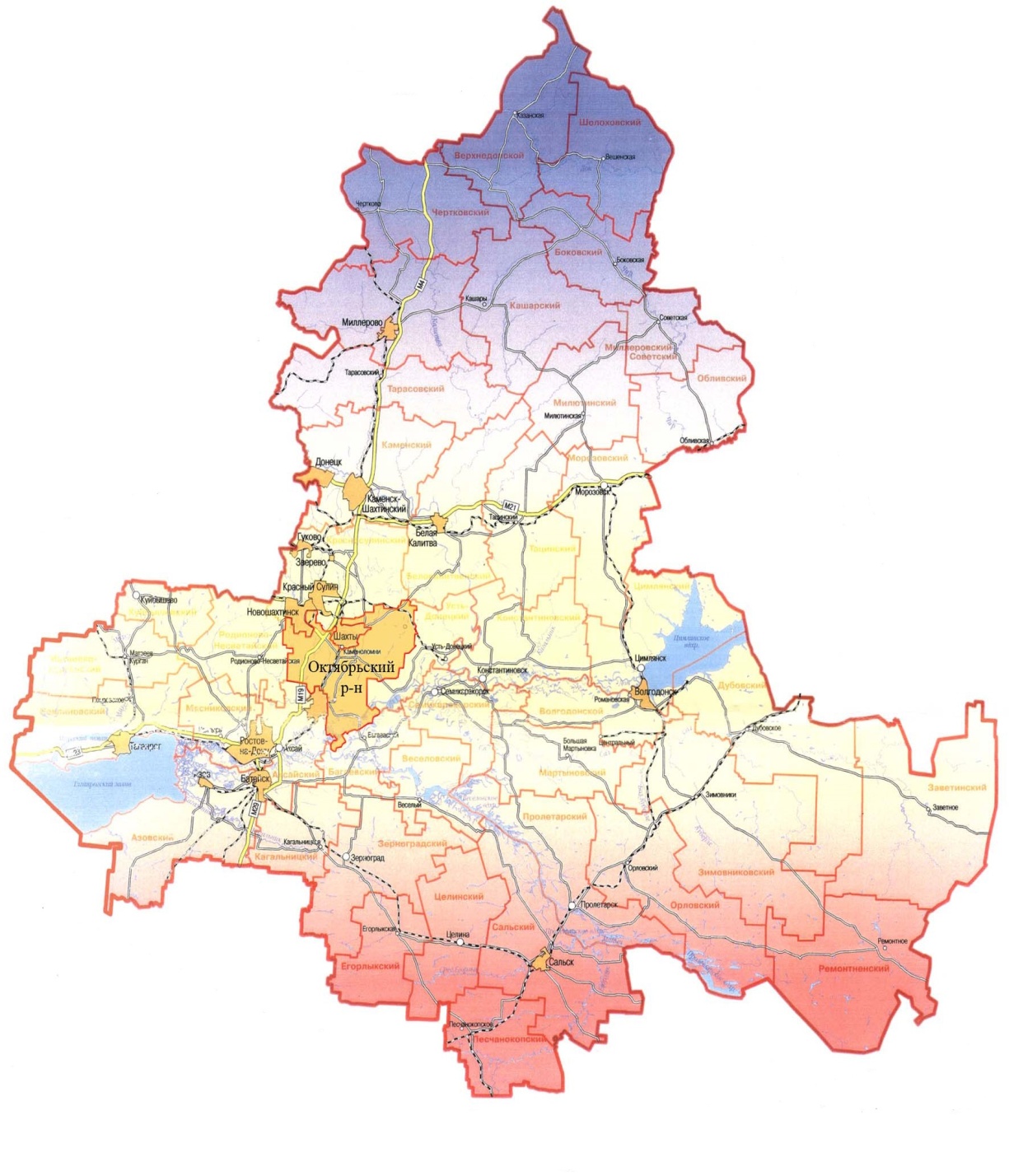 тыс. рублей
7
Администрация Первомайского сельского поселения
Основные параметры бюджета Первомайского сельского поселения Миллеровского района на 2018 год
Доходы бюджета
10432,8
Расходы бюджета 
10432,8
тыс. рублей
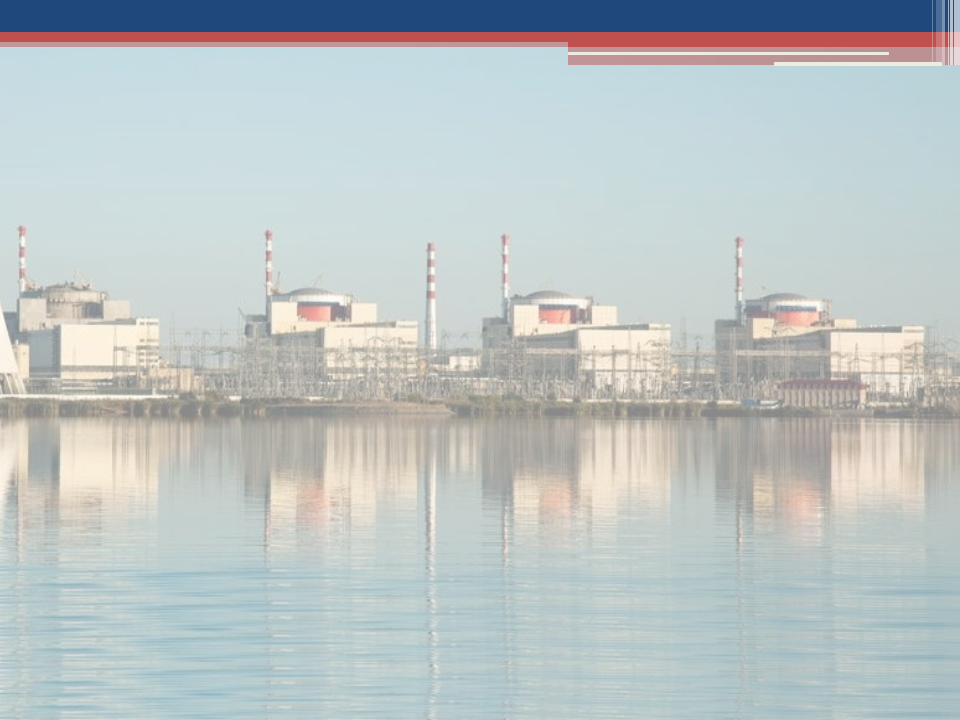 8
Администрация Первомайского сельского поселения
Собственные доходы бюджета ПервомайСКОГО СЕЛЬСКОГО ПОСЕЛЕНИЯ Миллеровского района
тыс. рублей
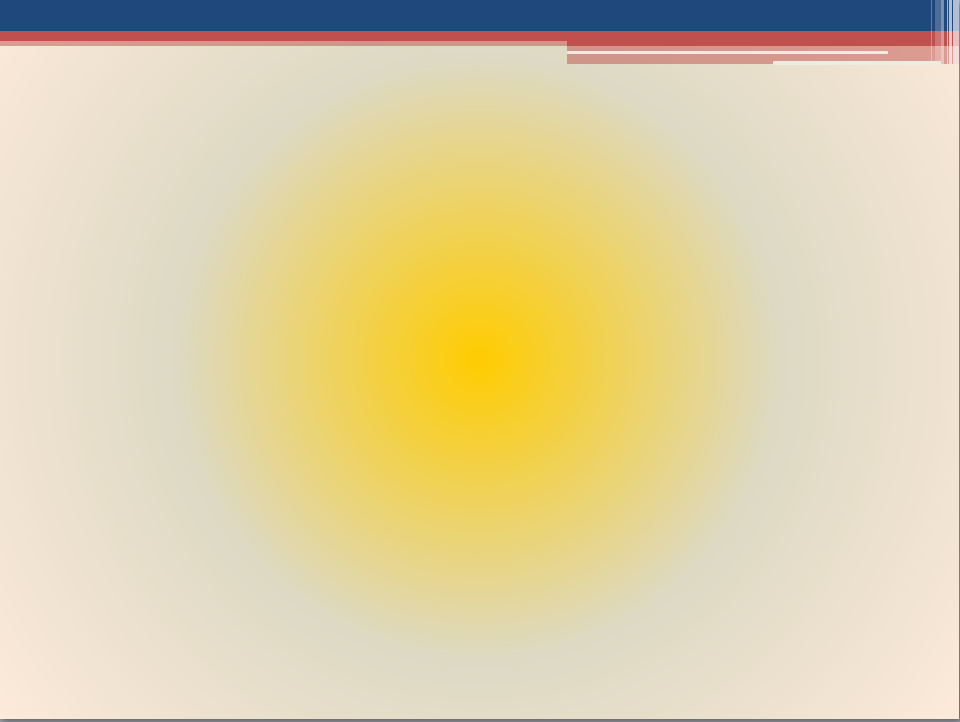 9
Администрация Первомайского сельского поселения
СТРУКТУРА НАЛОГОВЫХ И НЕНАЛОГОВЫХ ДОХОДОВ БЮДЖЕТА ПервомайСКОГО СЕЛЬСКОГО ПОСЕЛЕНИЯ миллеровского района В 2018 ГОДУ
тыс. рублей
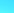 Иные налоговые доходы – 25,1
Налог на доходы физических лиц – 3670,5
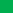 Налоги на имущество – 3095,6
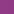 Неналоговые доходы – 296,7
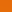 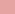 Государственная пошлина – 21,6
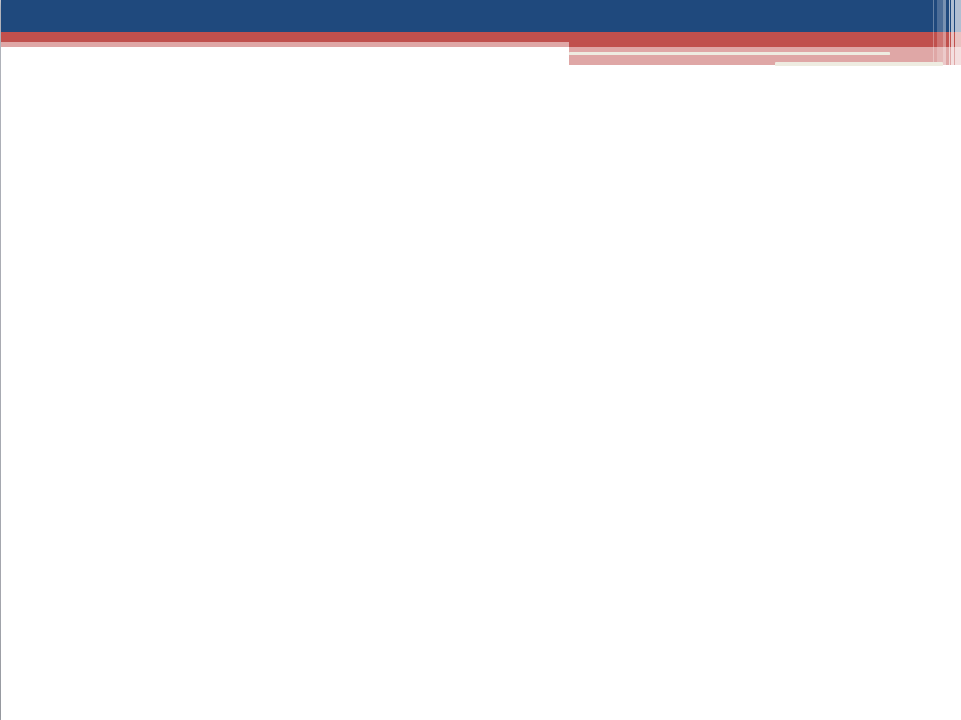 10
Администрация Первомайского сельского поселения
Динамика поступлений налога на доходыфизических лиц в бюджет ПервомайСКОГО СЕЛЬСКОГО ПОСЕЛЕНИЯ Миллеровского района
тыс. рублей
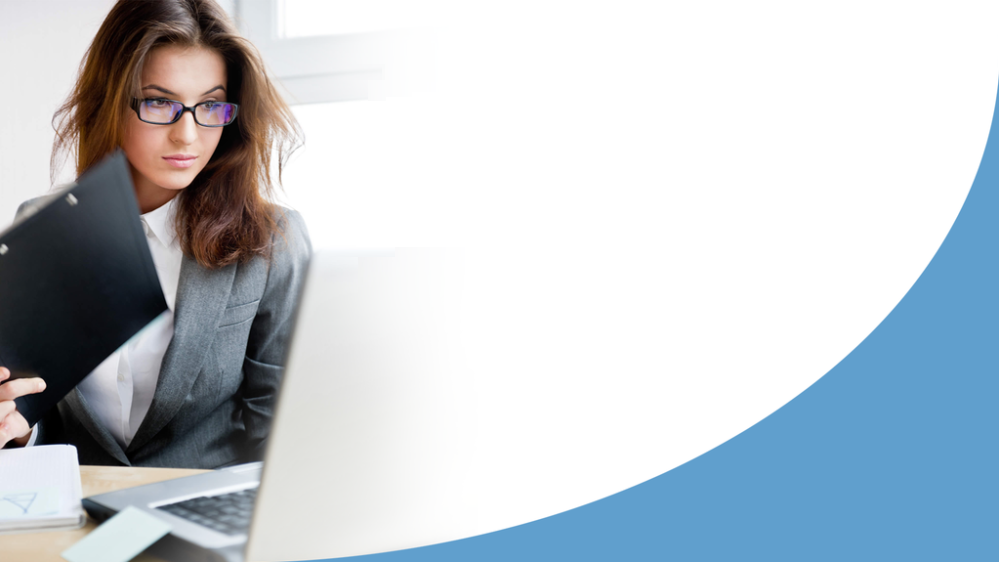 11
Администрация Первомайского сельского поселения
Структура расходов по разделам бюджетной классификации
тыс. рублей
12
Администрация Первомайского сельского поселения
Расходы на обеспечение деятельности аппарата управления в 2018 году составят 4774,1 тыс. рублей
Ограничения:
Норматив на содержание органов местного самоуправления (ежегодно устанавливается на основе постановления Правительства Ростовской области от 30.12.2016 № 933);
Нормирование в сфере закупок для обеспечения государственных нужд (в соответствии с ч. 3 ст. 19 Федерального закона  от 05.04.2013 № 44-ФЗ);
Соглашение о предоставлении дотации на выравнивание бюджетной обеспеченности поселений из областного бюджета бюджету Первомайского сельского поселения Миллеровского района от 07.06.2017 № 22/9д.
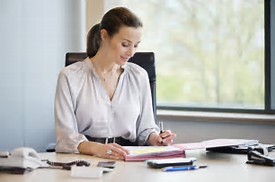 13
Администрация Первомайского сельского поселения
Динамика расходов бюджета Первомайского сельского поселения Миллеровского района по разделу 08 «Культура, кинематография»
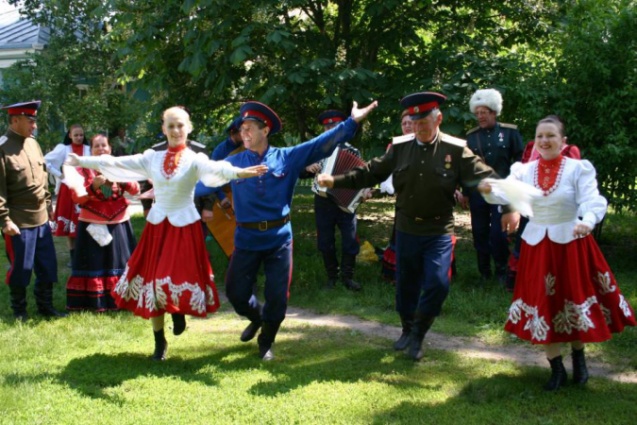 тыс. рублей
4315,7
*
14
Администрация Первомайского сельского поселения
Объемы межбюджетных трансфертов бюджету Первомайского сельского поселения Миллеровского района на 2018-2020 годы
тыс. рублей
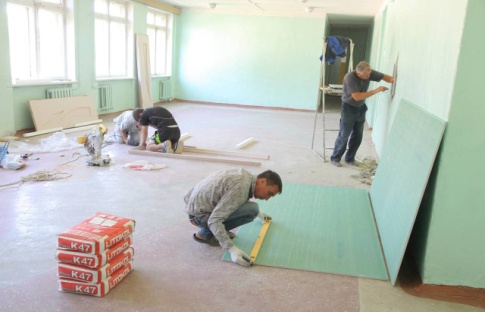 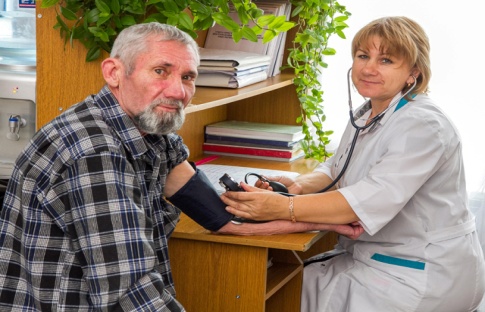 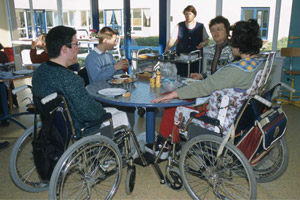 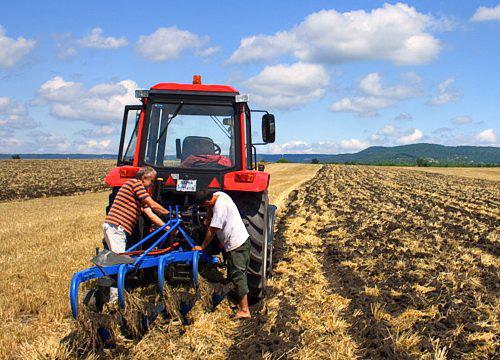 15
Администрация Первомайского сельского поселения
Объем муниципальных программ в общем объеме расходов, запланированных на  реализацию муниципальных программ Первомайского сельского поселения в 2018 году
Обеспечение качественными жилищно-коммунальными услугами населения 
813,4тыс. рублей
Информационное общество 
75,0
тыс. рублей
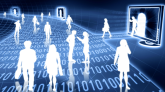 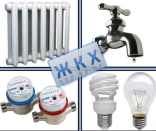 Социальная поддержка граждан
187,4
тыс. рублей
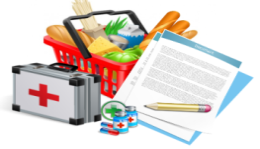 Развитие культуры 
4315,7
тыс. рублей
Защита населения и территории от чрезвычайных ситуаций, обеспечение пожарной безопасности и безопасности людей на водных объектах 
129,2 тыс. рублей
Муниципальная политика
20,0 тыс. рублей
Информационное общество
75,0 тыс. рублей
Управление муниципальными финансами
4699,1 
тыс. рублей
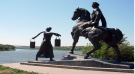 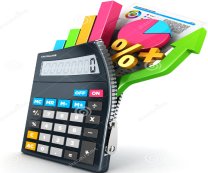